Engineering Thermodynamics
Aslam Bayzeed 
 Junior Instructor (Tech/power)
Thermodynamics
	
The first law of thermodynamics
Engineering Thermodynamics(27131)
Thermodynamics
Thermodynamics is the study of the inter-relation between heat, work and internal energy of a system and its interaction with its environment..
Example systems
Gas in a container
Magnetization and demagnetization
Charging & discharging a battery
Chemical reactions
Thermocouple operation
System
Environment
Universe
Engineering Thermodynamics(27131)
Thermodynamics States
A state variable describes the state of a system at time t, but it does not reveal how the system was put into that state.
Examples of state variables: 
P = pressure (Pa or N/m2), 
T = temperature (K), 
V = volume (m3), 
n = number of moles, and 
U = internal energy (J).
Engineering Thermodynamics(27131)
[Speaker Notes: Could incorporate personal response system questions from the College Physics by G/R/R 2E ARIS site (www.mhhe.com/grr), Instructor Resources: CPS by eInstruction, Chapter 15, Questions 2 and 18.]
The First Law of Thermodynamics
The first law of thermodynamics says the change in internal energy of a system is equal to the heat flow into the system plus the work done on the system (conservation of energy).
Engineering Thermodynamics(27131)
[Speaker Notes: Could incorporate personal response system questions from the College Physics by G/R/R 2E ARIS site (www.mhhe.com/grr), Instructor Resources: CPS by eInstruction, Chapter 15, Questions 1 and 8.]
Sign Conventions
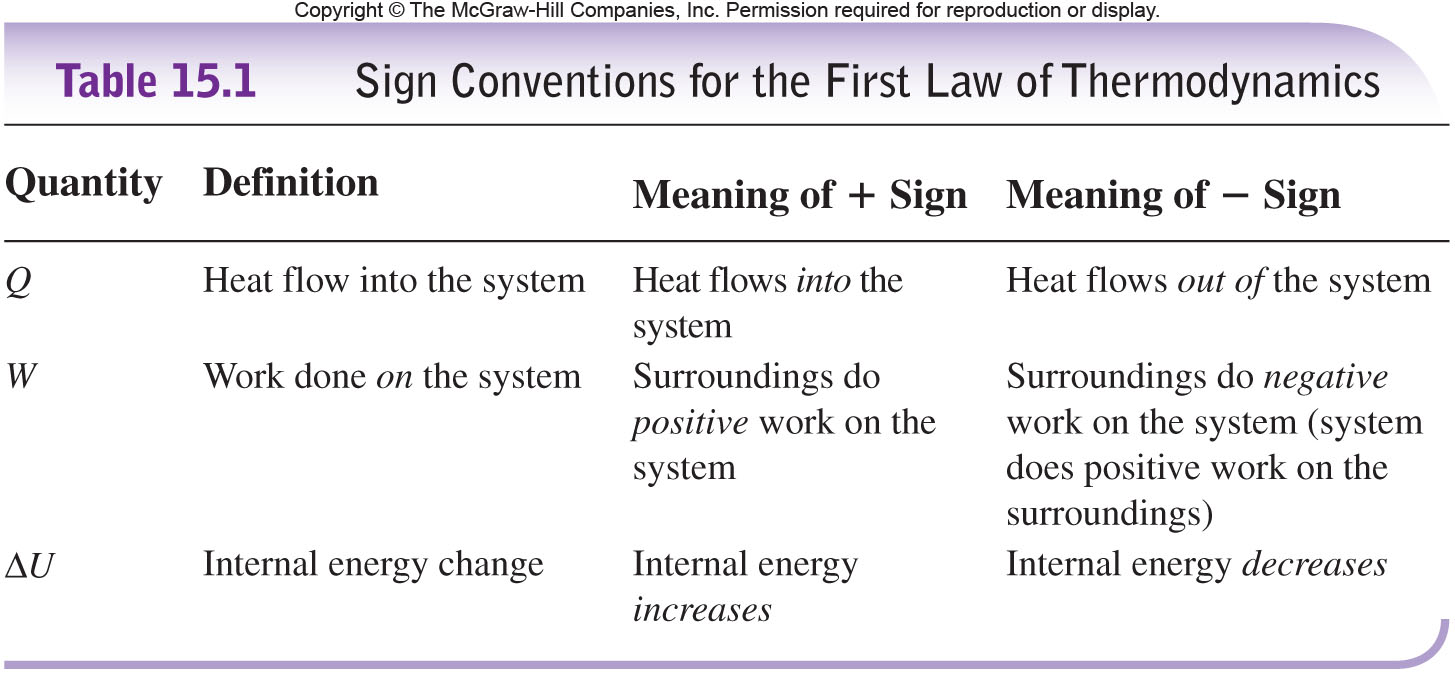 Engineering Thermodynamics(27131)
Sign Conventions
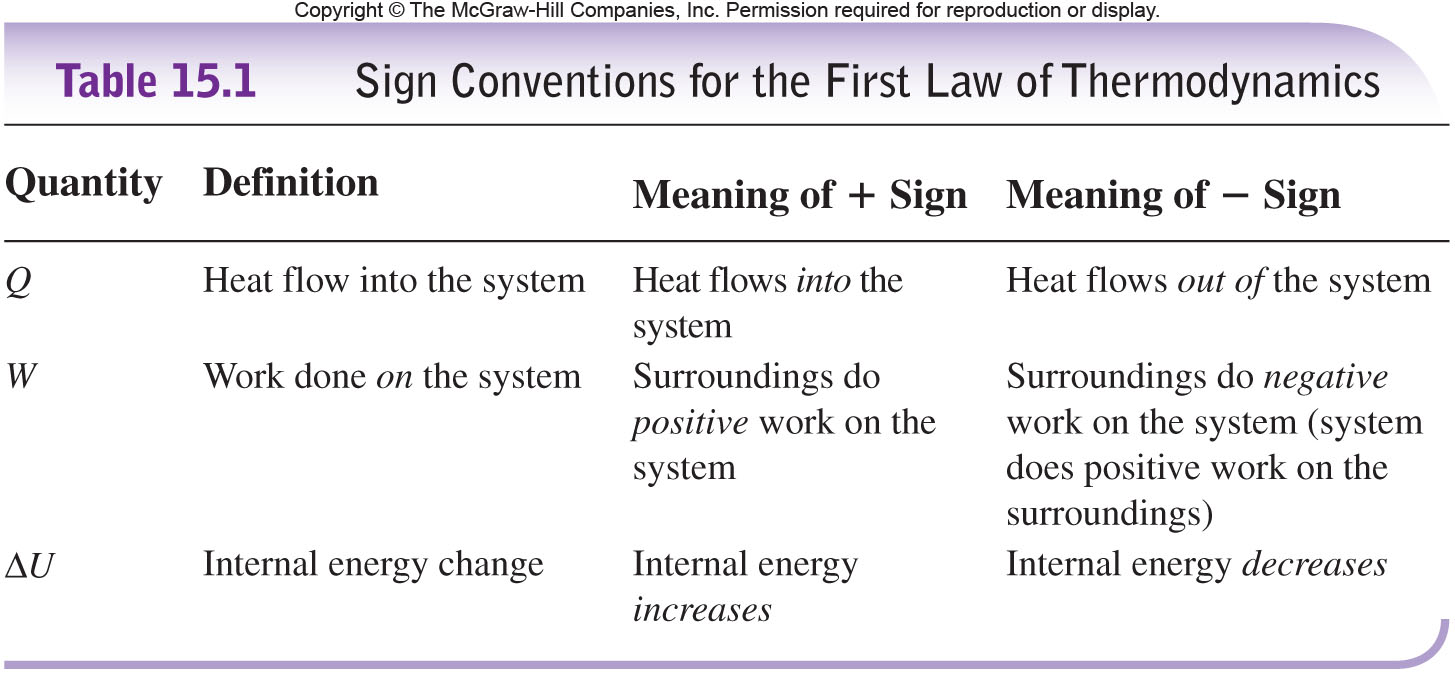 Engineering Thermodynamics(27131)